Diamonds, Not Just a Girl’s Best Friend
Comparing the Quilts of Indigenous Plains People with Tessellations of M.C. Escher
Sketchnotes
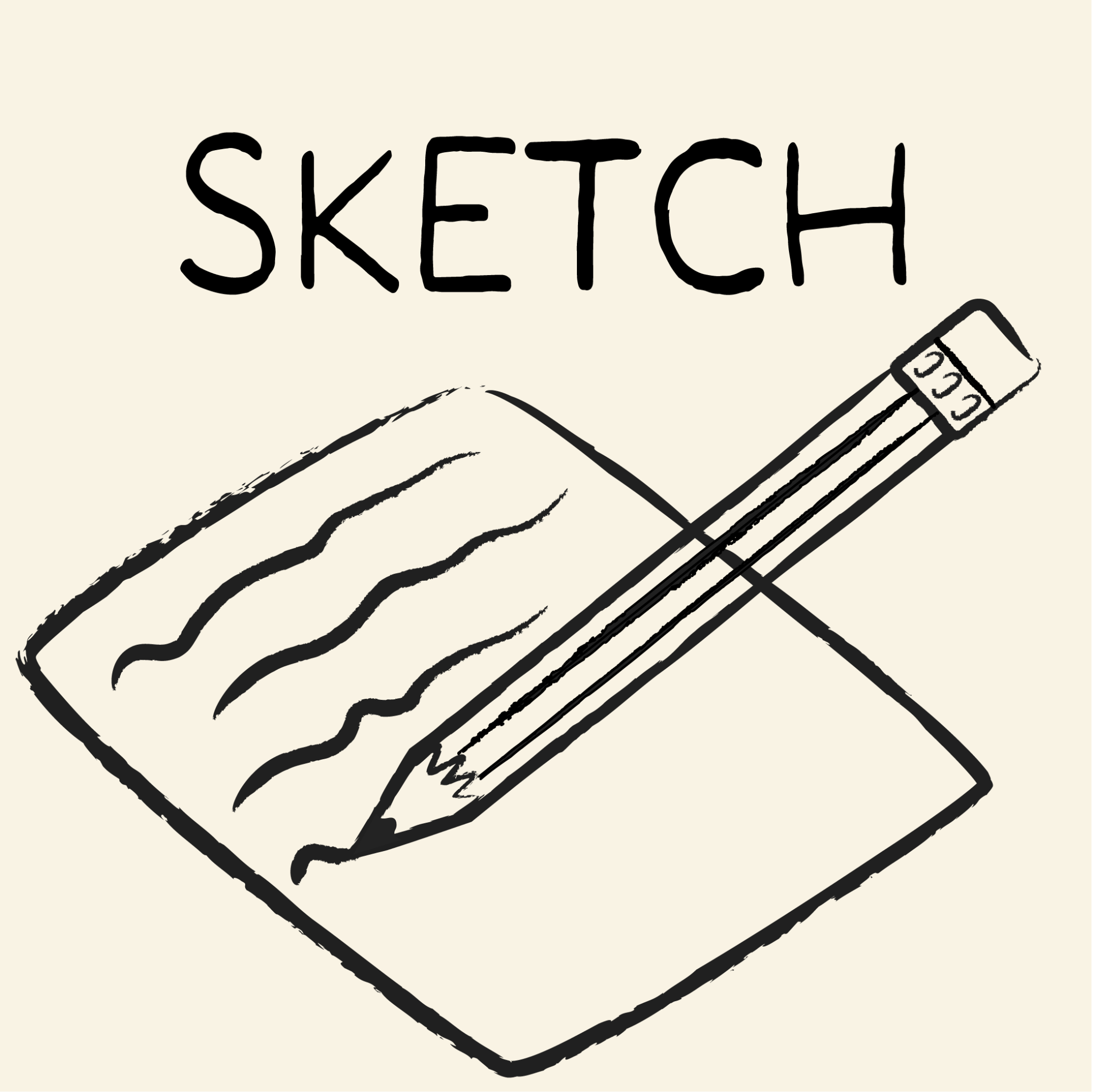 As you watch the video, take visual notes. These can be:
Images
Dots
Lines
Arrows
Diagrams 
Your notes should include the following:
Main idea
Key information
New knowledge
Essential Questions
How can an artist use the principles of design to create effective art?
How can the principles of design help an artist convey mood and meaning?
Learning Objectives
Students will be able to:
Understand the Principles of Design
Analyze the artwork in the Plains Tribes’ quilts
Lakota Quilt History
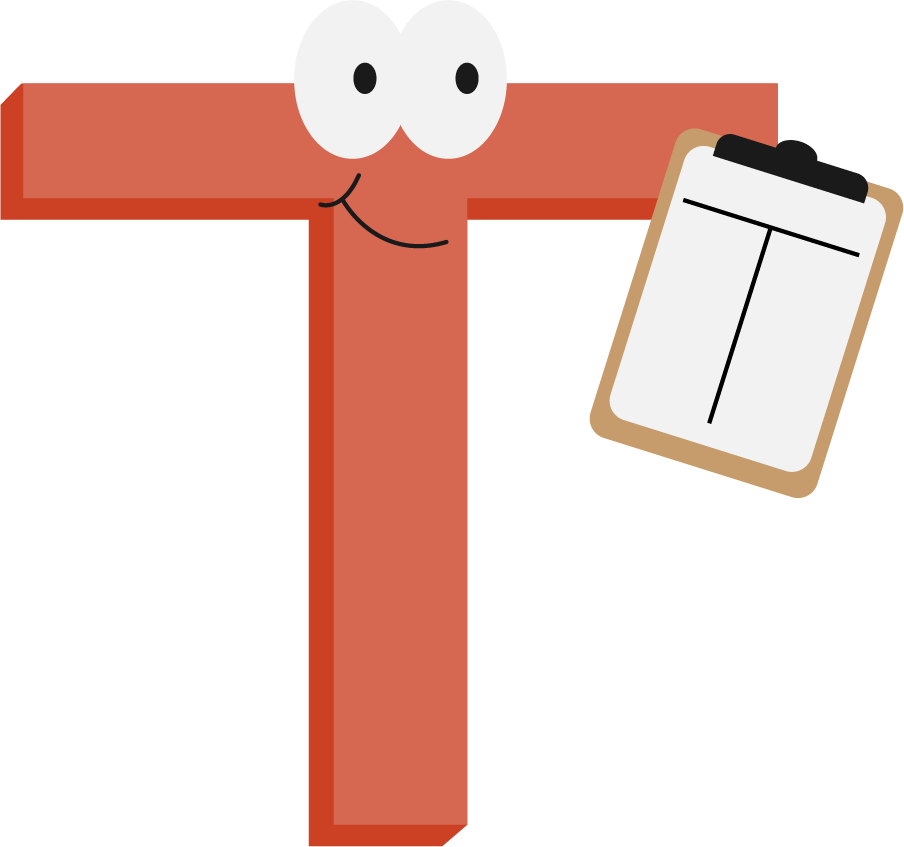 On a blank piece of paper, draw a T-Chart and label it with the following:
What I Know About This
What I Learned From My Partner
Once you’re done reading, fill in the “What I Know About This” column with everything you remember from the reading.
Lakota Quilt History
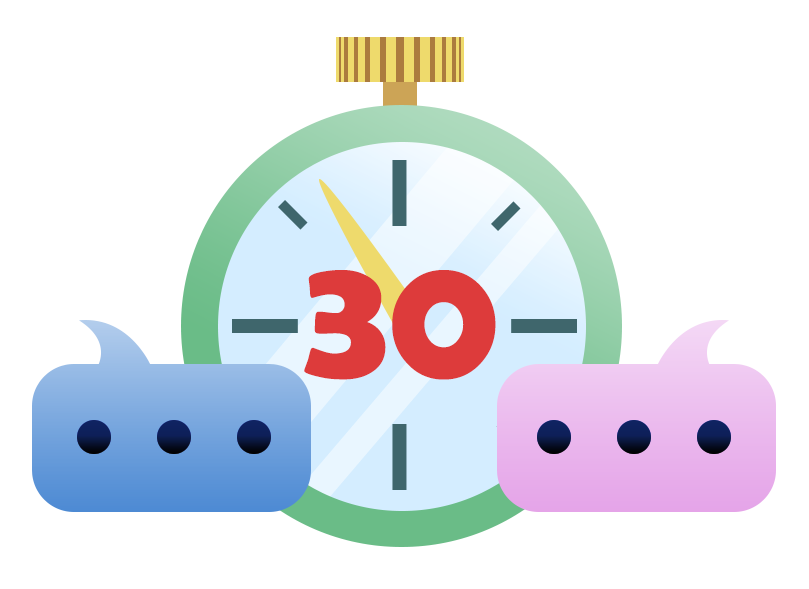 Share what you wrote with your partner. You have 30 seconds!
Summarize what your partner shared with you in the “What I Learned From My Partner” column.
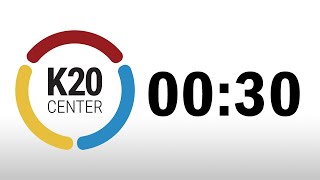 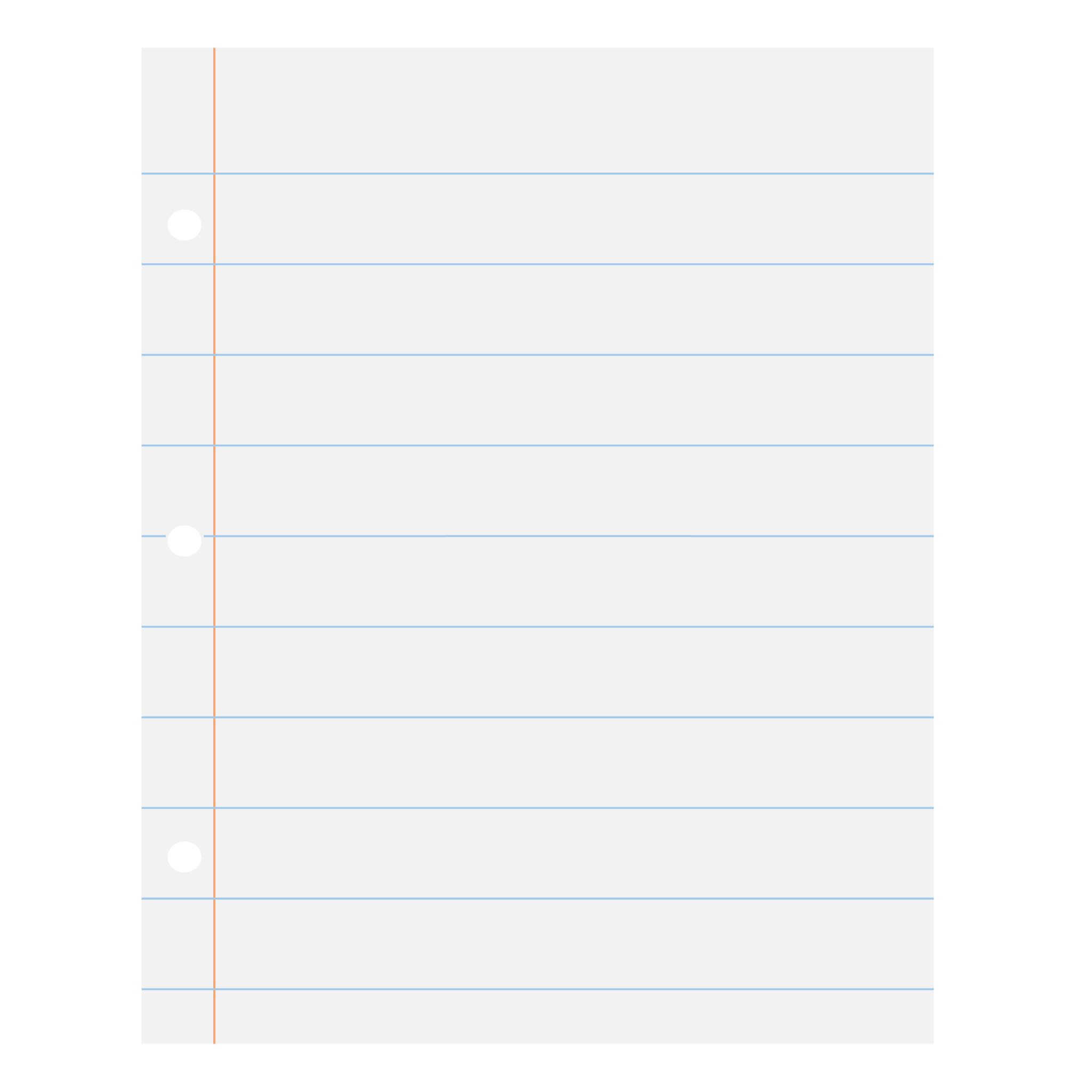 Diamond Art Instructions
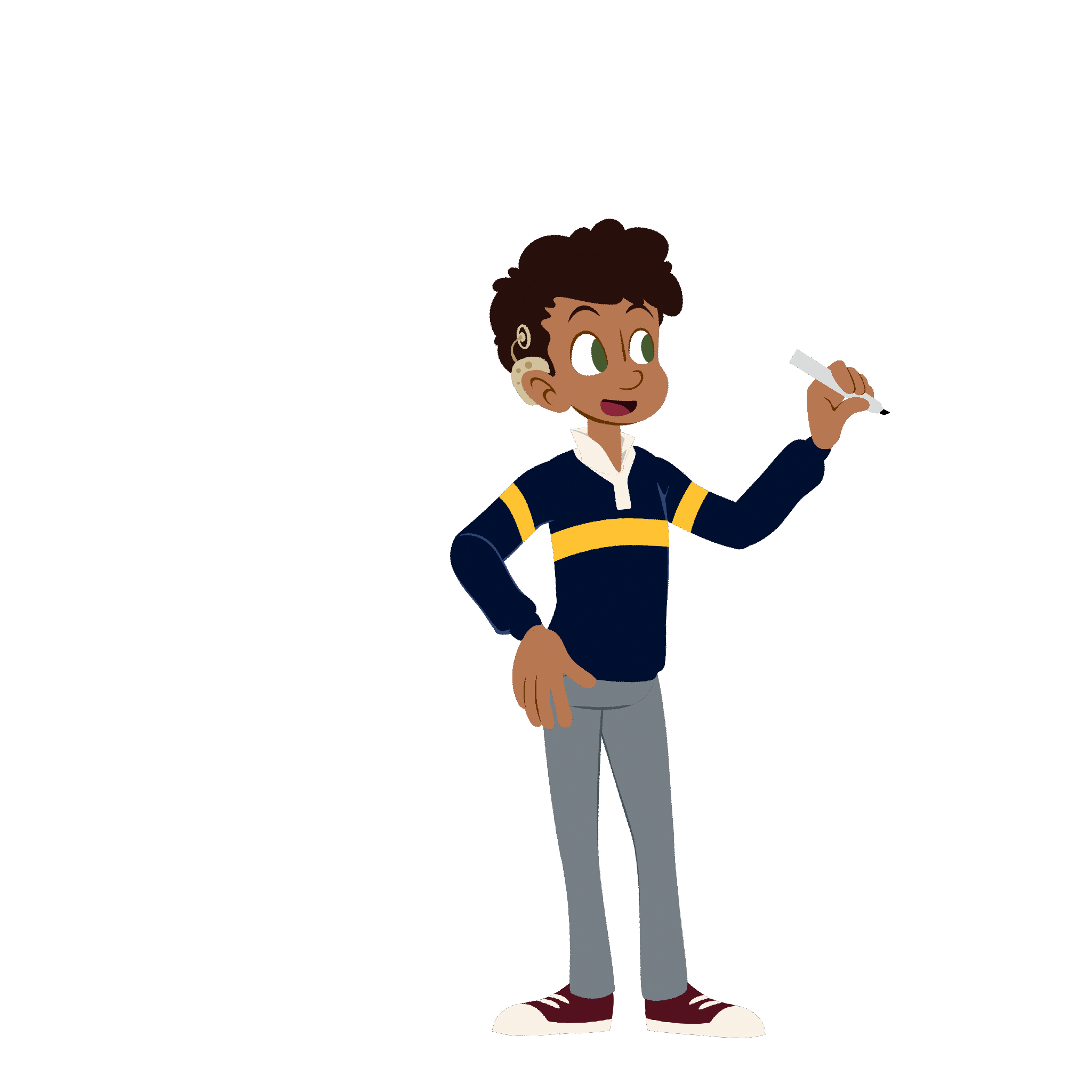 Lightly trace the pattern onto your paper 
Make a design in the style of the Plains tribes quilt patterns
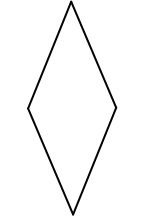 Principles of Design
Balance
A distribution of visual weight on either side of the vertical axis. 
Symmetrical balance uses the same characteristics. 
Asymmetrical balance uses different but equally weighted features.
Emphasis or Focal Point
Used to make certain parts of an artwork stand out. It creates a center of interest or focal point. It is the place in which an artist draws your eye to first.
Contrast
Difference in theme, imagery, and color to strengthen the other principles of the piece.
The arrangement of opposite elements in a composition so as to create visual interest.
Light versus dark
Rough versus smooth
Small versus large
Movement
How the eye moves through the composition, leading viewer attention from one aspect of the work to another.
Using line, shape, and form to create the illusion of motion.
Pattern
Systematic and repetitive use of the same motif or design.
The repetition of specific visual elements such as a unit of shape or form. 
A method used to organize surfaces in a consistent regular manner.
Rhythm
Regular repetition or alteration of elements to build interest and create cohesion through aspects like elements, shapes, colors, or patterns with intentional subtle variations.
Unity
Using compositional elements to create harmony and wholeness to a work.
Visually pleasing agreement among the elements in a design.
The feeling that everything in the work of art works together and looks like it fits.
Variety
Using compositional elements to create tension and dissonance in a work.
8-Up
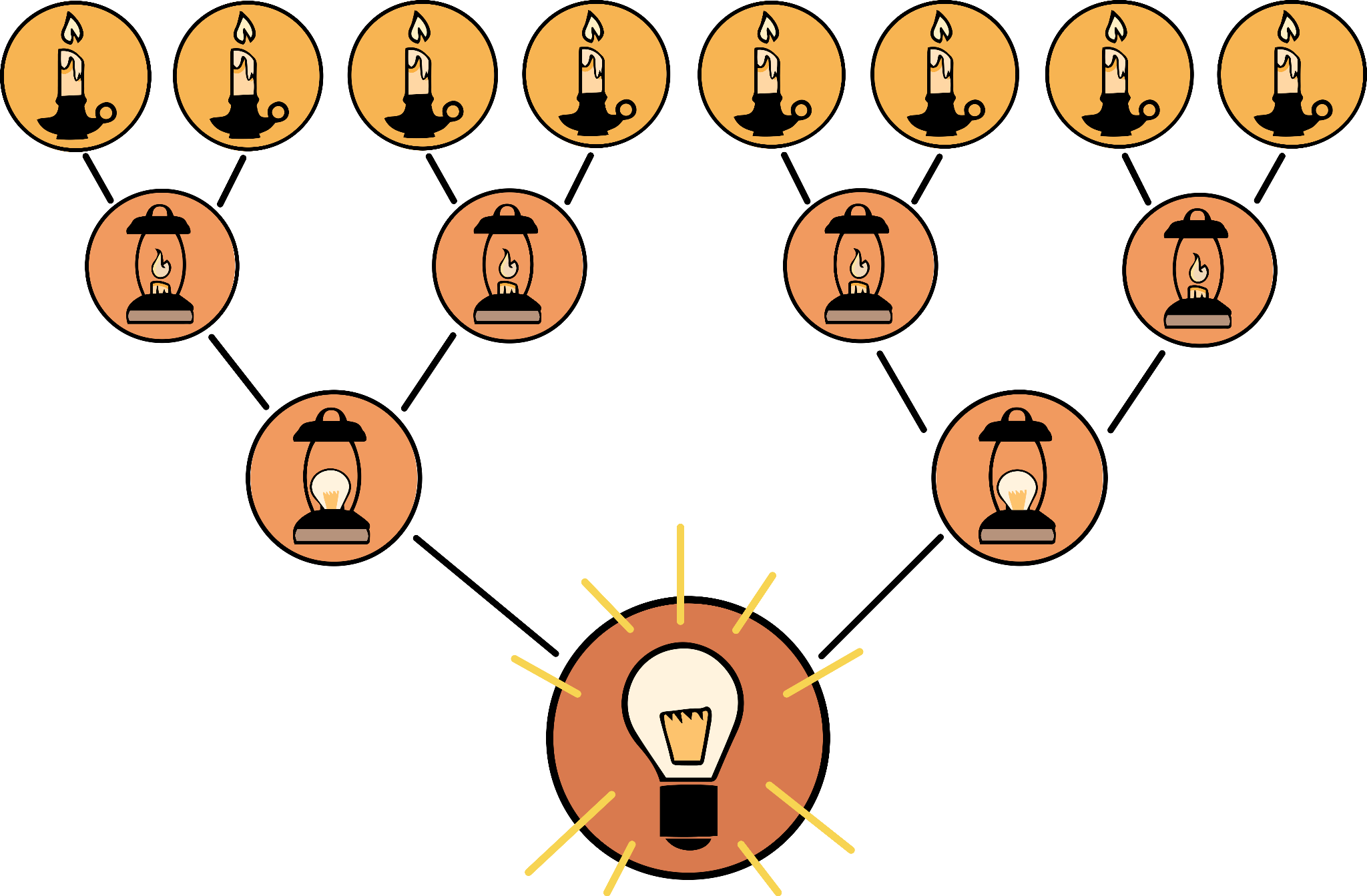 Think about your quilt design activity.
What three words best describe the design you created?
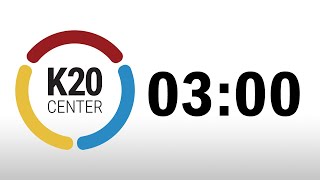 8-Up
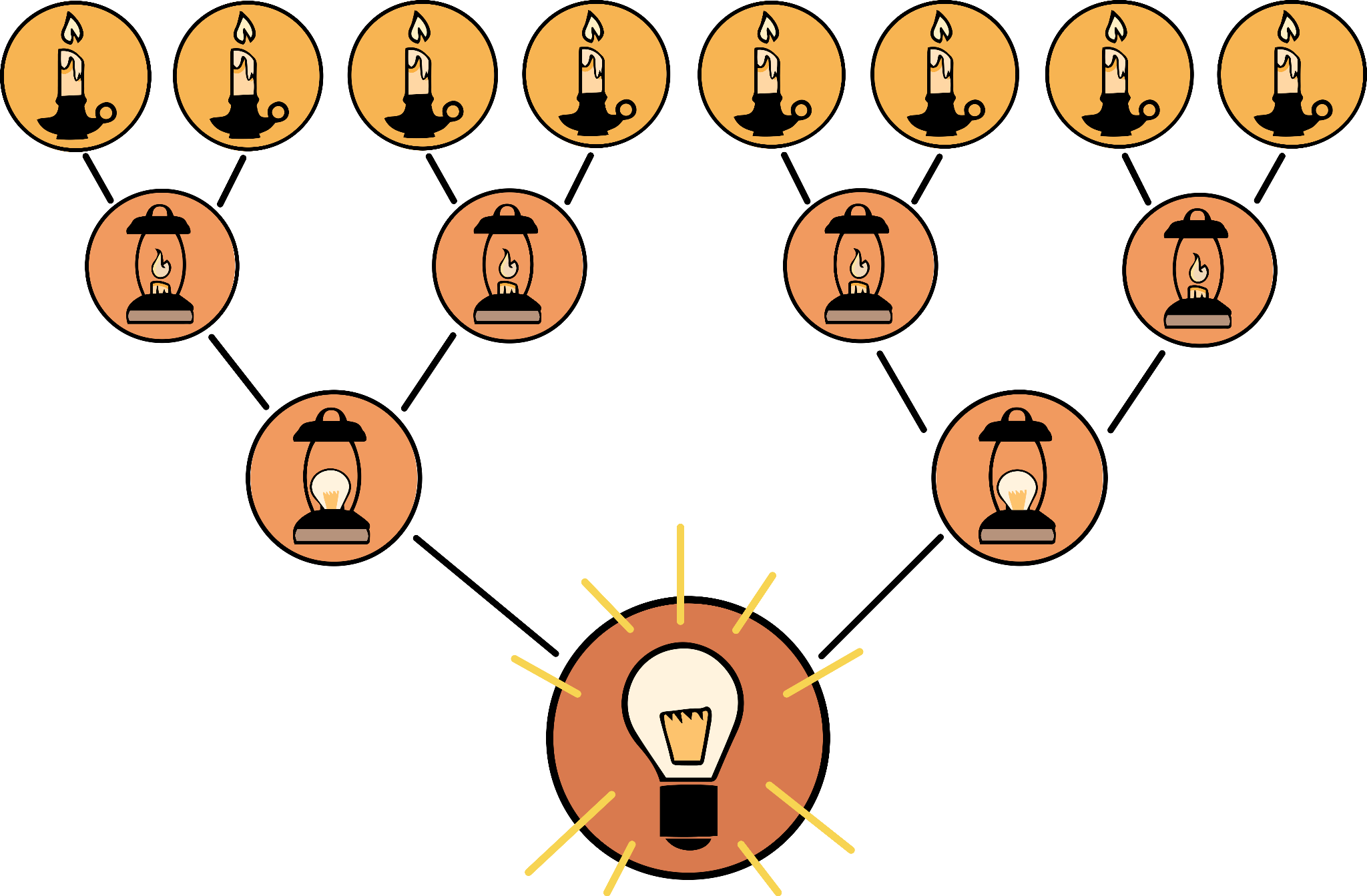 With your group:
Read through your sticky notes.
Come to a consensus on three words that best describes the quilt design activity.
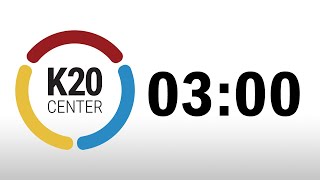 8-Up
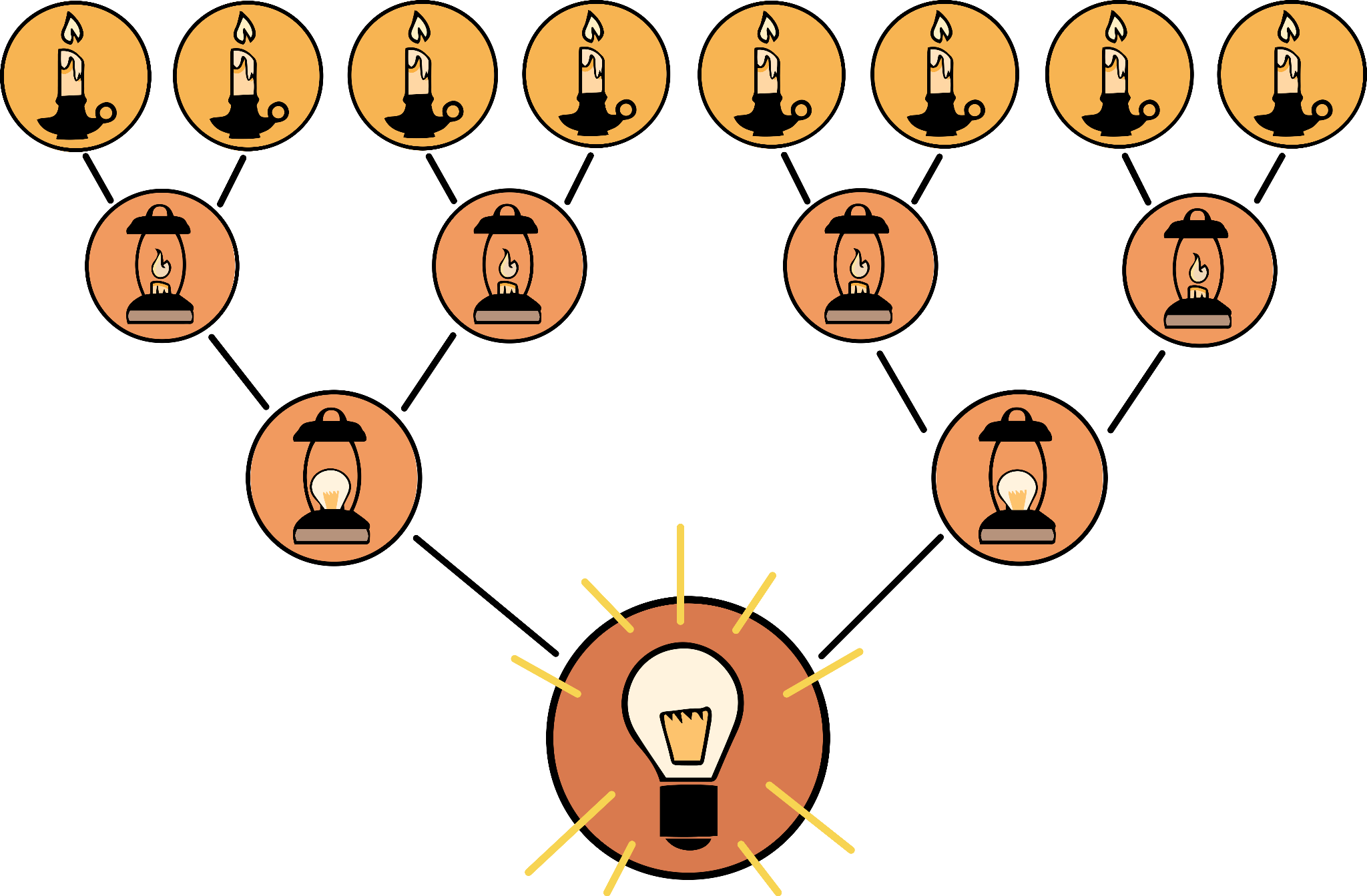 With your new group:
Read through your sticky notes.
Come to a consensus on two words that best describes the quilt design activity.
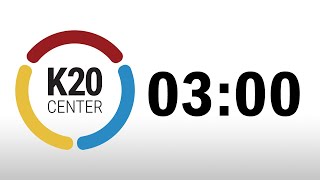 8-Up
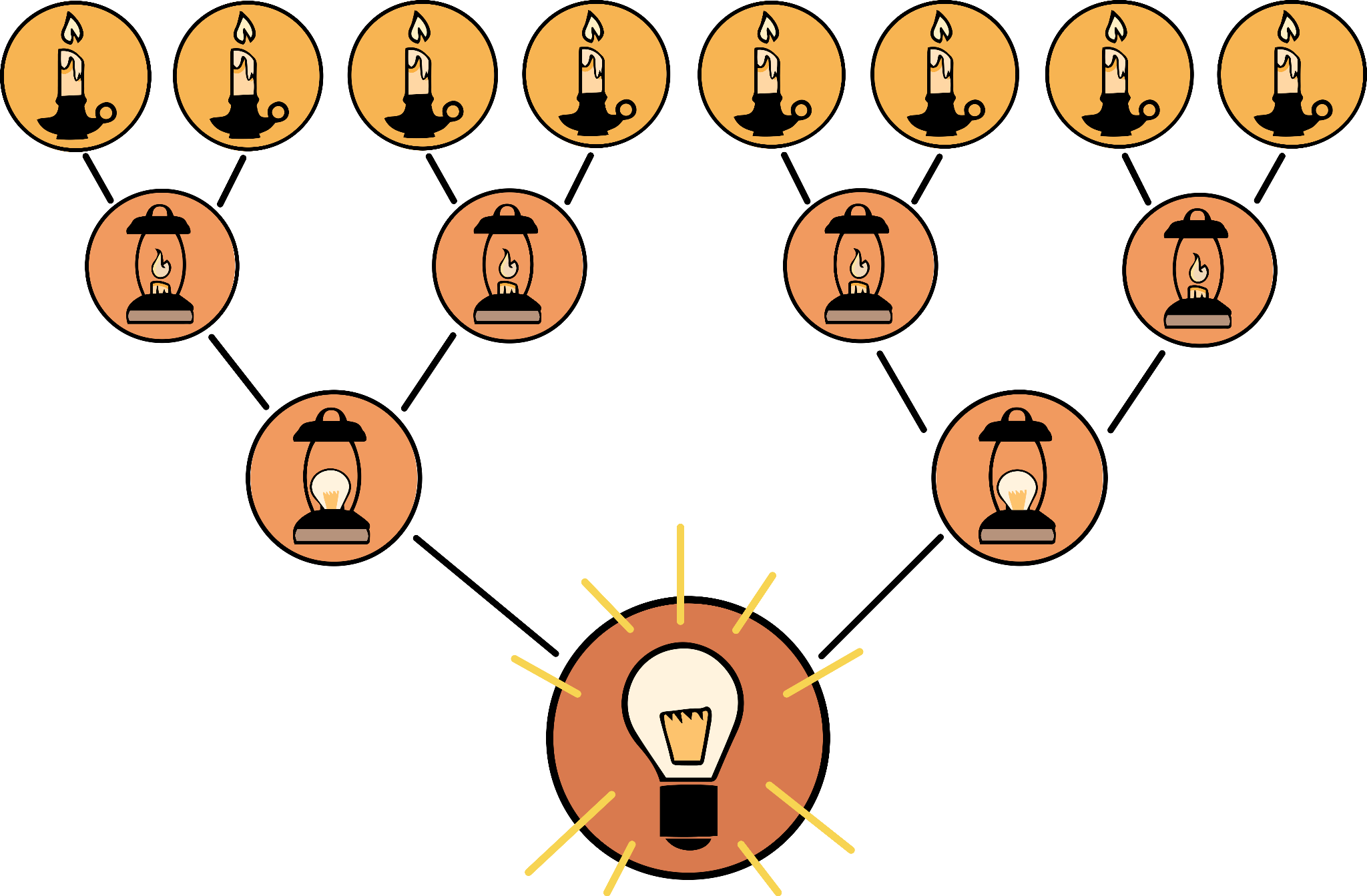 With your new group:
Read through your sticky notes.
Come to a consensus on two words that best describes the quilt design activity.
After three minutes, as a class, we will decide on one word that best describes the quilt design activity
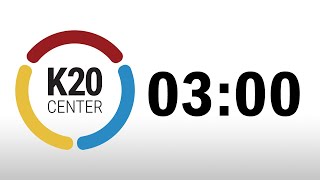 The Principles of Design
Balance
Emphasis/Focal Point
Contrast
Movement
Pattern
Rhythm
Unity
Variety
Sticky Bars
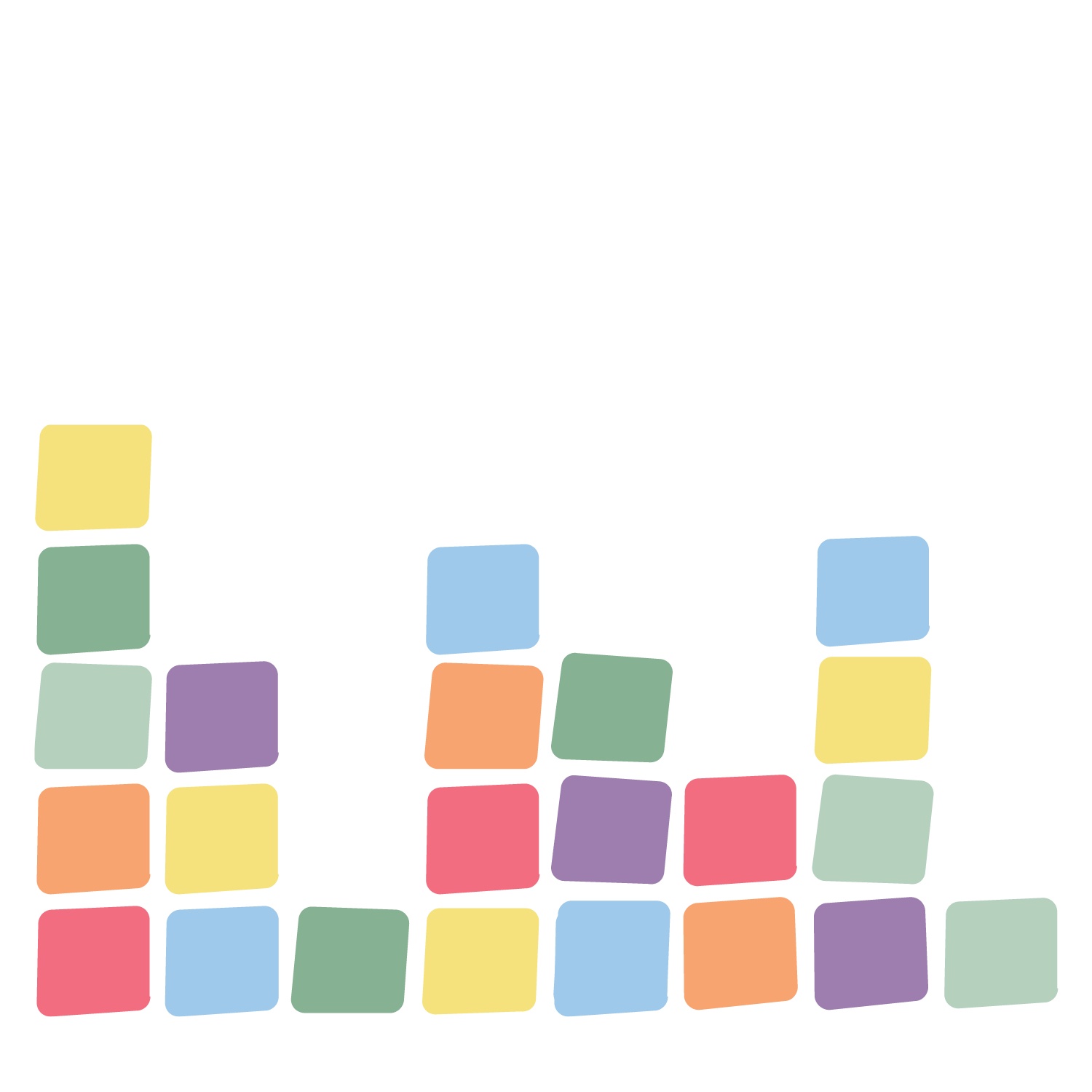 Place your sticky note on the board under the Principle of Design that best represents your tessellation design.
With those who selected the same principle as you, discuss why you believe it is the most applicable design to your work.
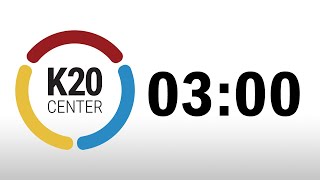 Gallery Walk
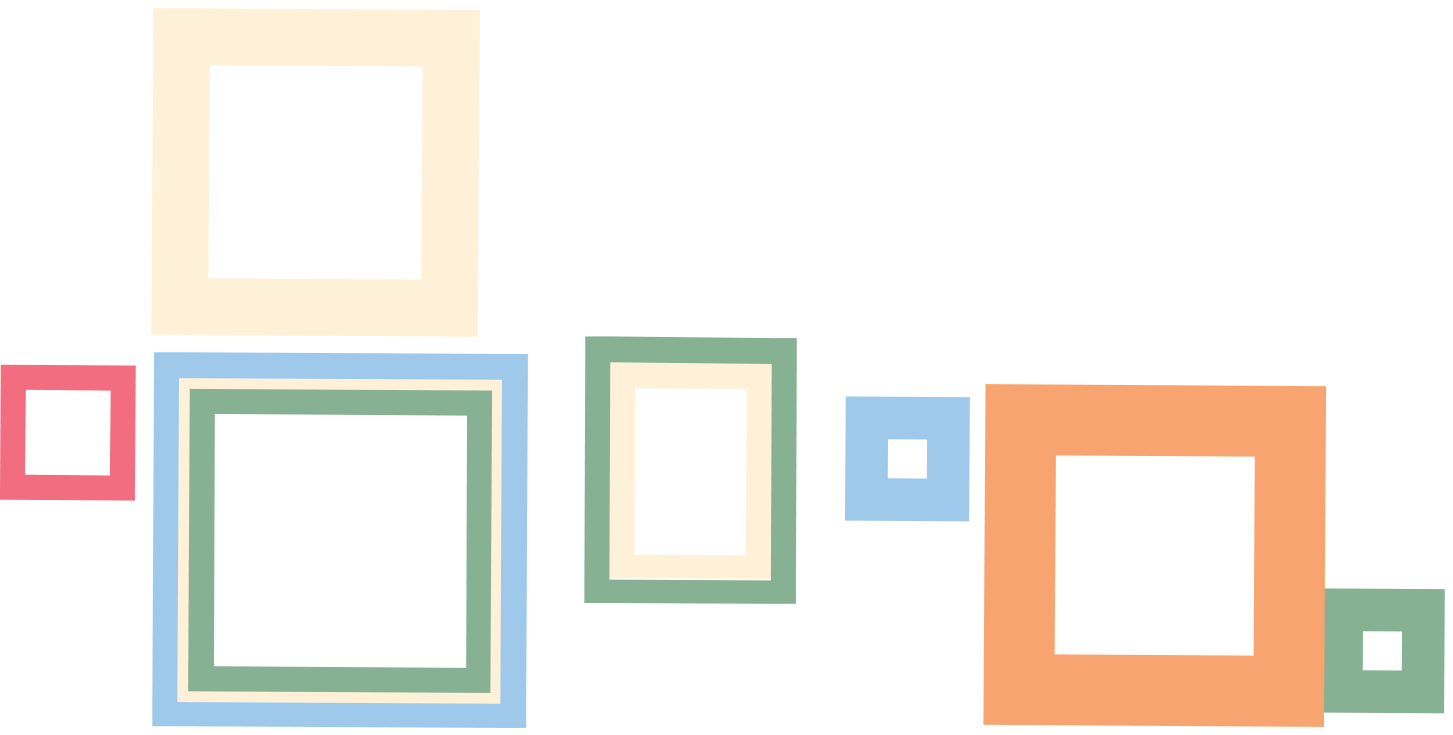 Review your peers art work around the room.
Write a positive review on a sticky note for at least one of the designs.
It’s OPTIC-al
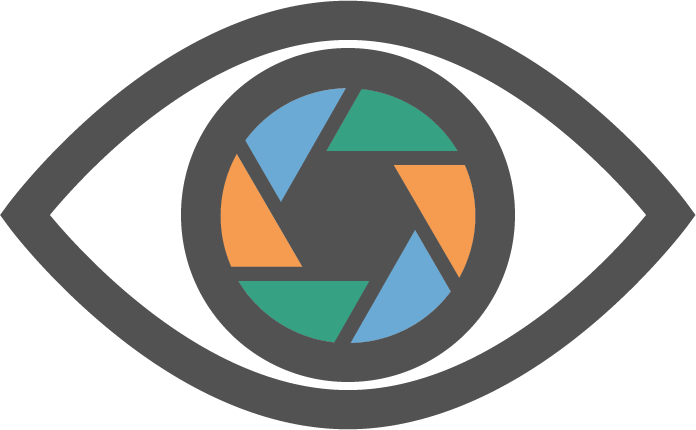 On your paper, write OPTIC down the left side.
O- write observations about the visuals you see
P- list the parts, or details, you notice
T- assess the title 
How does it relate?
If there is no title, give it one
I- determine the interrelationships of the visuals
How do they work together?
C- come to a conclusion about the image
It’s OPTIC-al
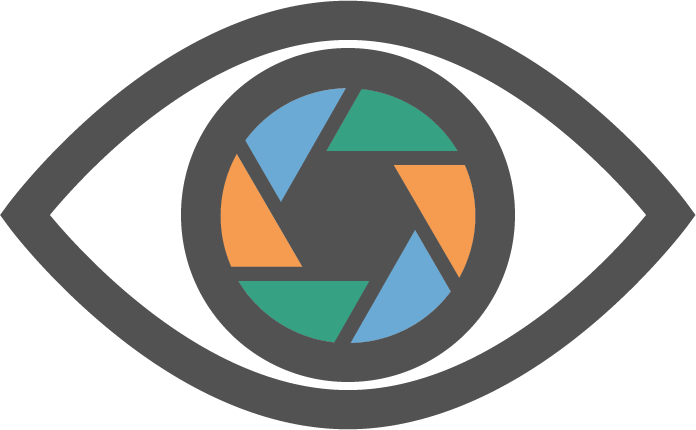 On your paper, write OPTIC down the left side.
O- write observations about the visuals you see
P- list the parts, or details, you notice
T- assess the title 
How does it relate?
If there is no title, give it one
I- determine the interrelationships of the visuals
How do they work together?
C- come to a conclusion about the image
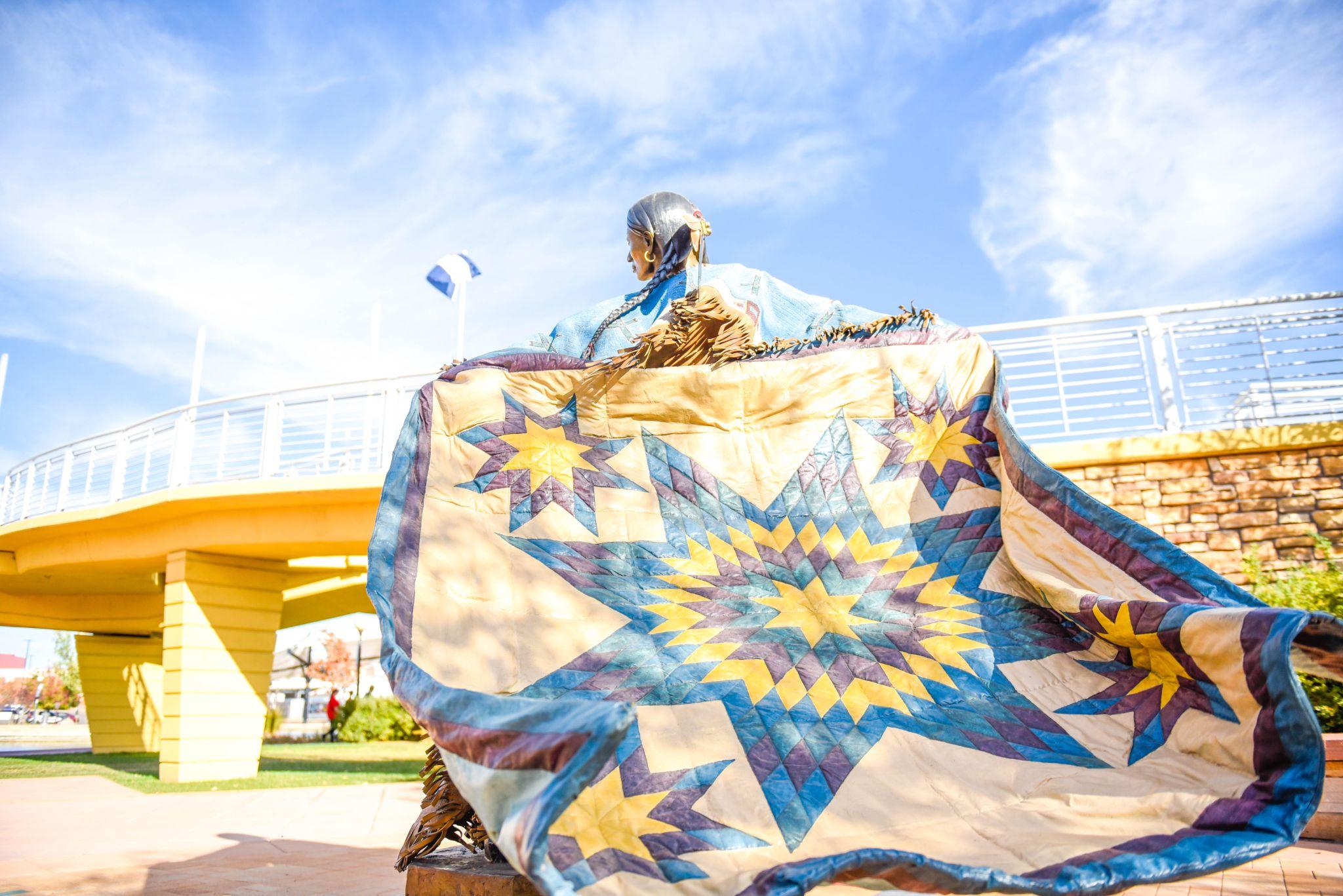 [Speaker Notes: ACWA, P. (2018). Pueblo River Walk Sculpture of the Lakota Sioux Tribe. flickr. Retrieved July 6, 2023, from https://www.flickr.com/photos/acwa/45058507815.]
It’s OPTIC-al
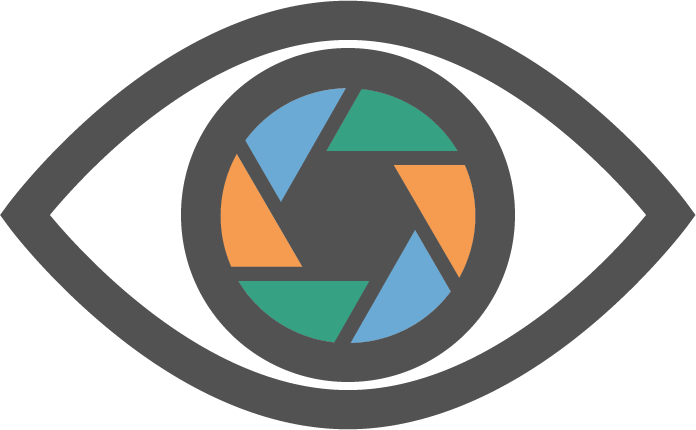 On your paper, write OPTIC down the left side.
O- write observations about the visuals you see
P- list the parts, or details, you notice
T- assess the title 
How does it relate?
If there is no title, give it one
I- determine the interrelationships of the visuals
How do they work together?
C- come to a conclusion about the image
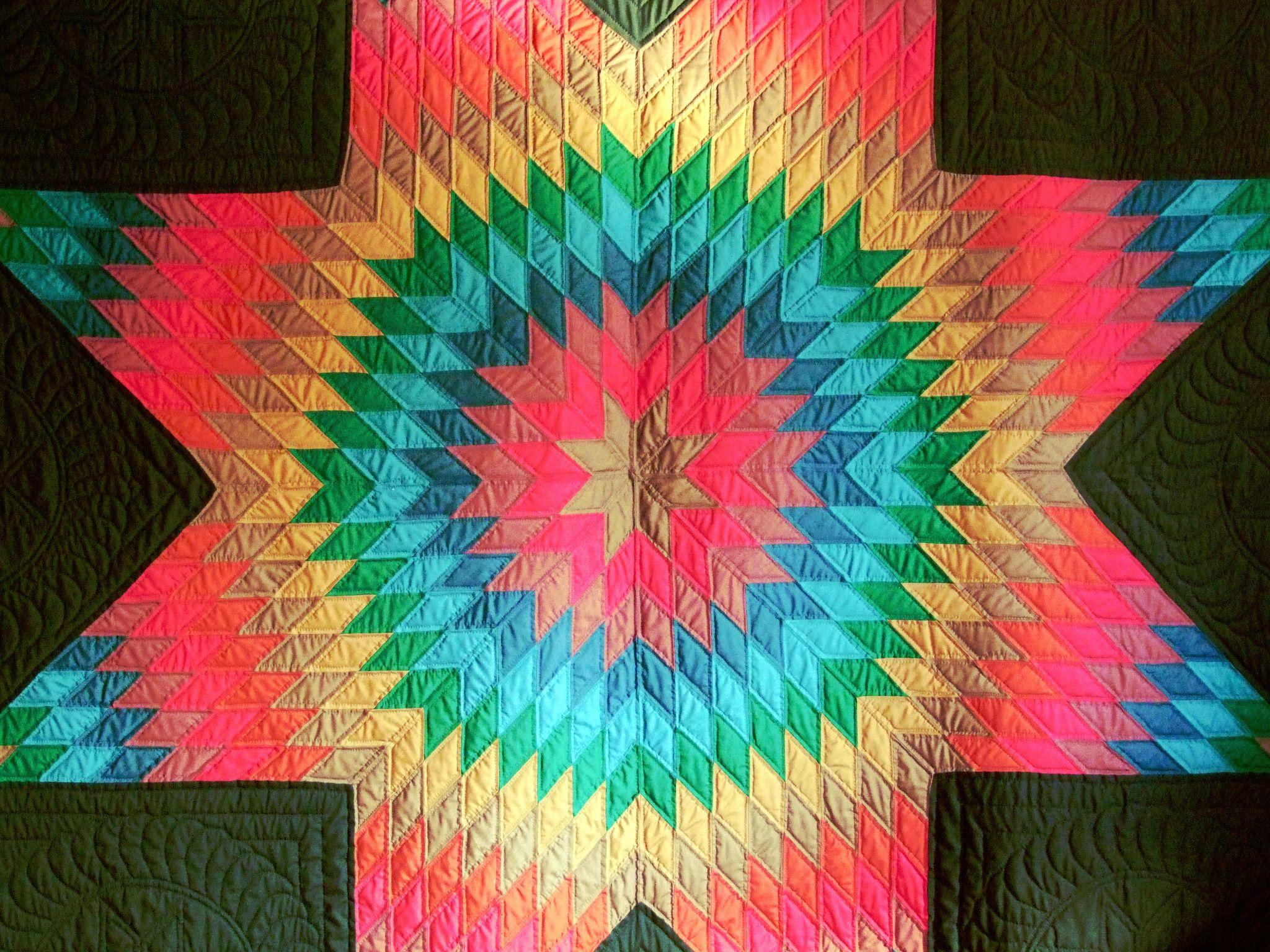 [Speaker Notes: Elstef. (2020). Star shaped patch sewing. PXhere. Retrieved July 6, 2023, from https://pxhere.com/en/photo/1605062#google_vignette.]
It’s OPTIC-al
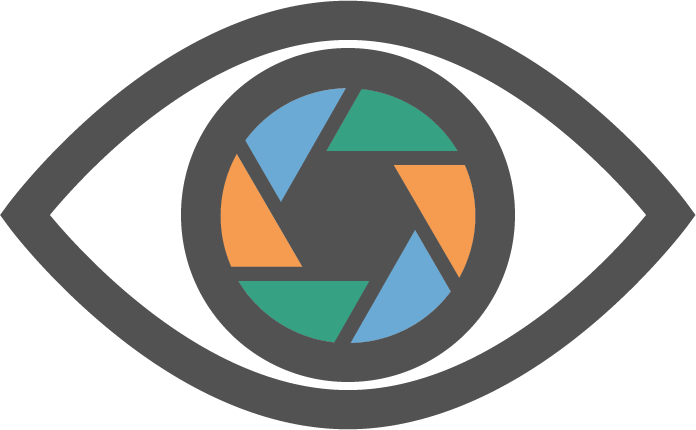 On your paper, write OPTIC down the left side.
O- write observations about the visuals you see
P- list the parts, or details, you notice
T- assess the title 
How does it relate?
If there is no title, give it one
I- determine the interrelationships of the visuals
How do they work together?
C- come to a conclusion about the image
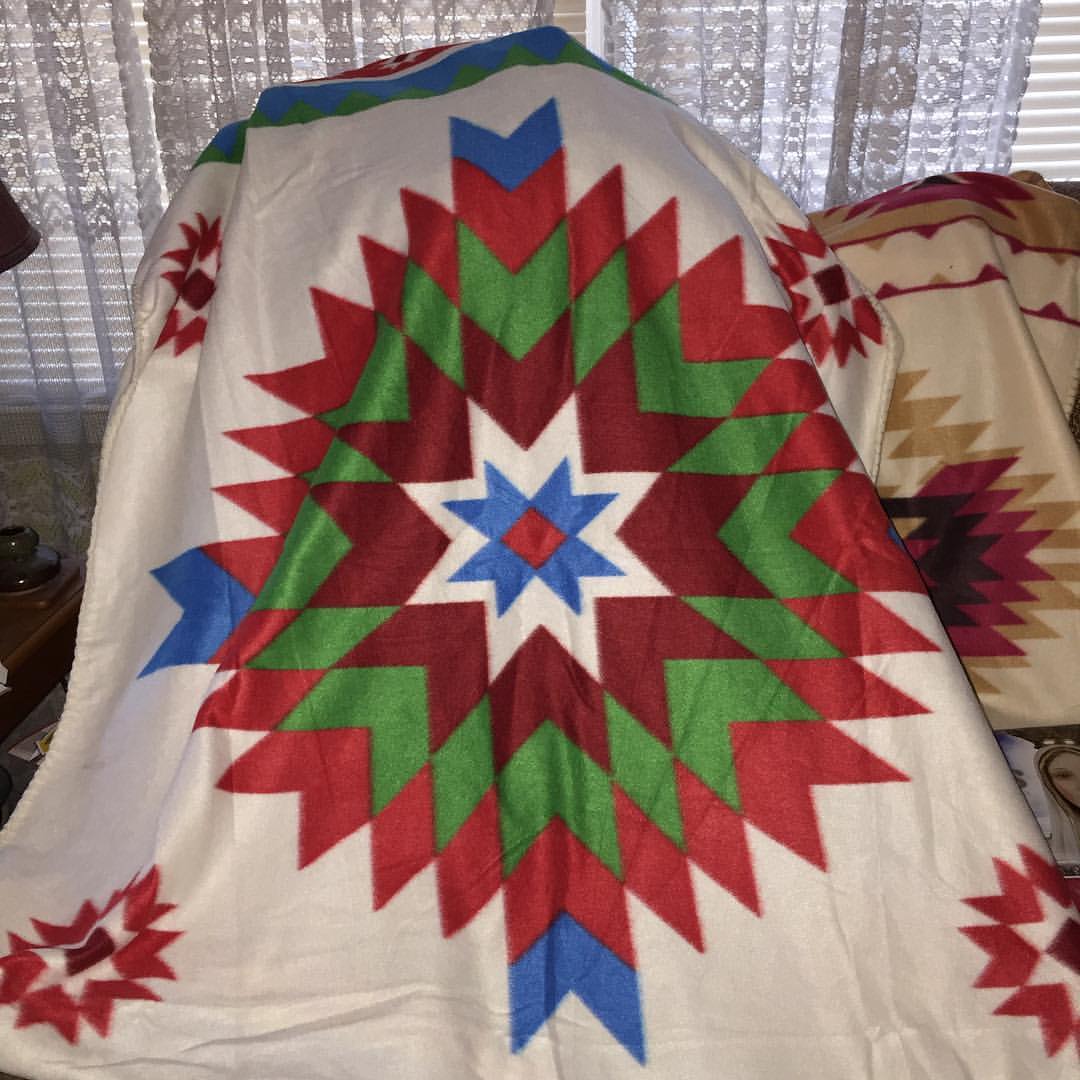 [Speaker Notes: Alter, T. (2016). I got another blanket from the Northern Cheyenne and Crow Missions I support. flickr. Retrieved July 6, 2023, from https://www.flickr.com/photos/78428166@N00/30414560965.]